Teorema de pitagoras
Triangulo rectángulo.
Lo esencial
Calculo de la hipotenusa
Calculo de un cateto
calcule
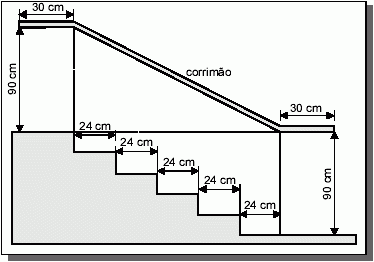 Calcule la magnitud de cada uno de los trazos que se indican